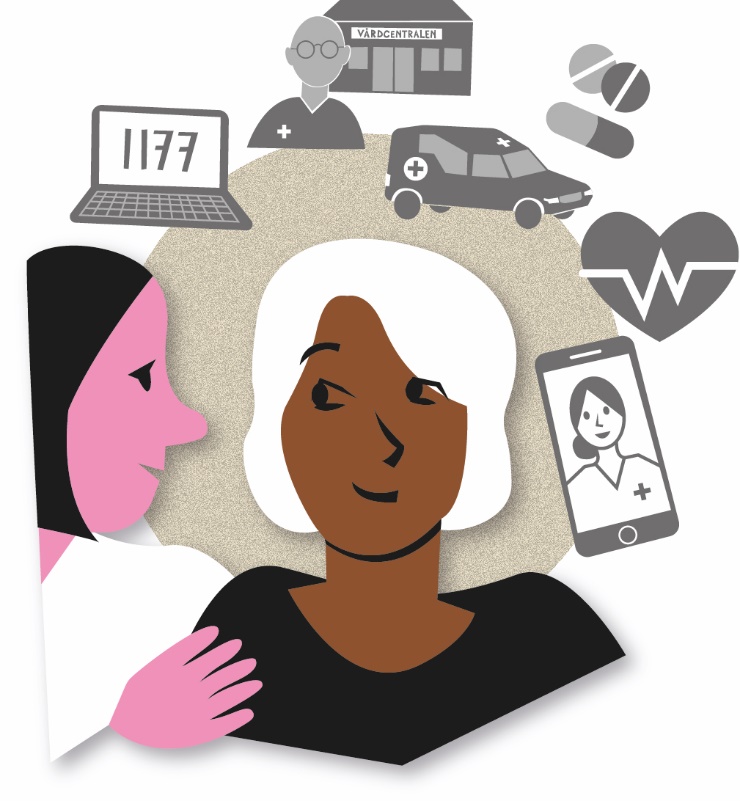 Nära vård
Tillsammans utvecklar vi hälsa, vård och omsorg
Lisbeth Löpare-JohanssonSamordnare Nära vårdSveriges kommuner och regioner
Nära vård en Fokusförflyttning
Organisation
Passiv mottagare
Reaktiv
Isolerade vård och omsorgsinsatser
Person och relation
Aktiv medskapare
Proaktiv och hälsofrämjande
Sammanhållet utifrån personens fokus
Omställning också i ledarskap, styrning och uppföljning
I komplexitet: fokusera på ”RAR” istället för ”RADAR”
Result – sätta mål: vad vill vi uppnå?
Approach – vad ska vi göra?
Deployment – hur ska vi göra?
Assess – följa upp & utvärdera: hur går det?
Refine – hur förfina mål & uppföljning?
Klara Palmberg Broryd, 
”Complex adaptive systems as metaphors for organizational management”
[Speaker Notes: Miljömålen 
Uppföljningen i skolsystemet]
Tillit              Dialog              Lärande
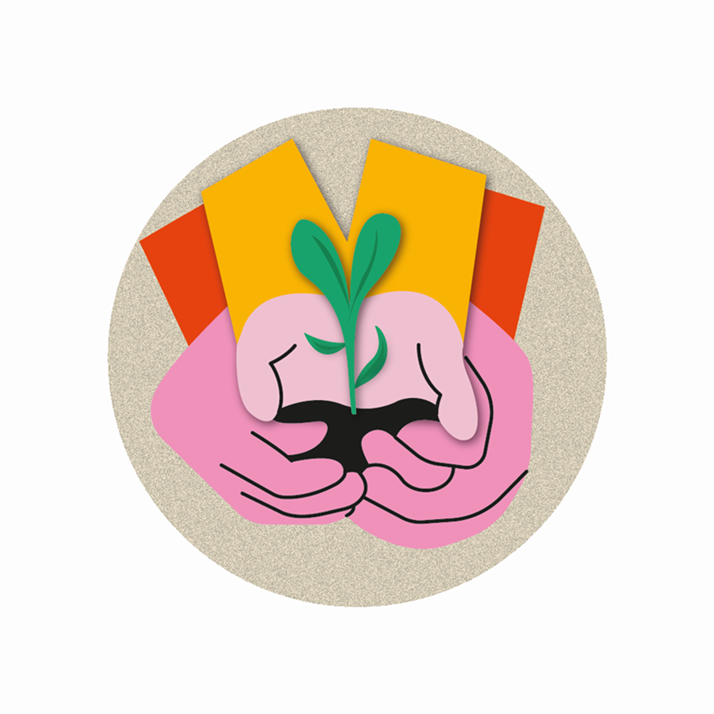 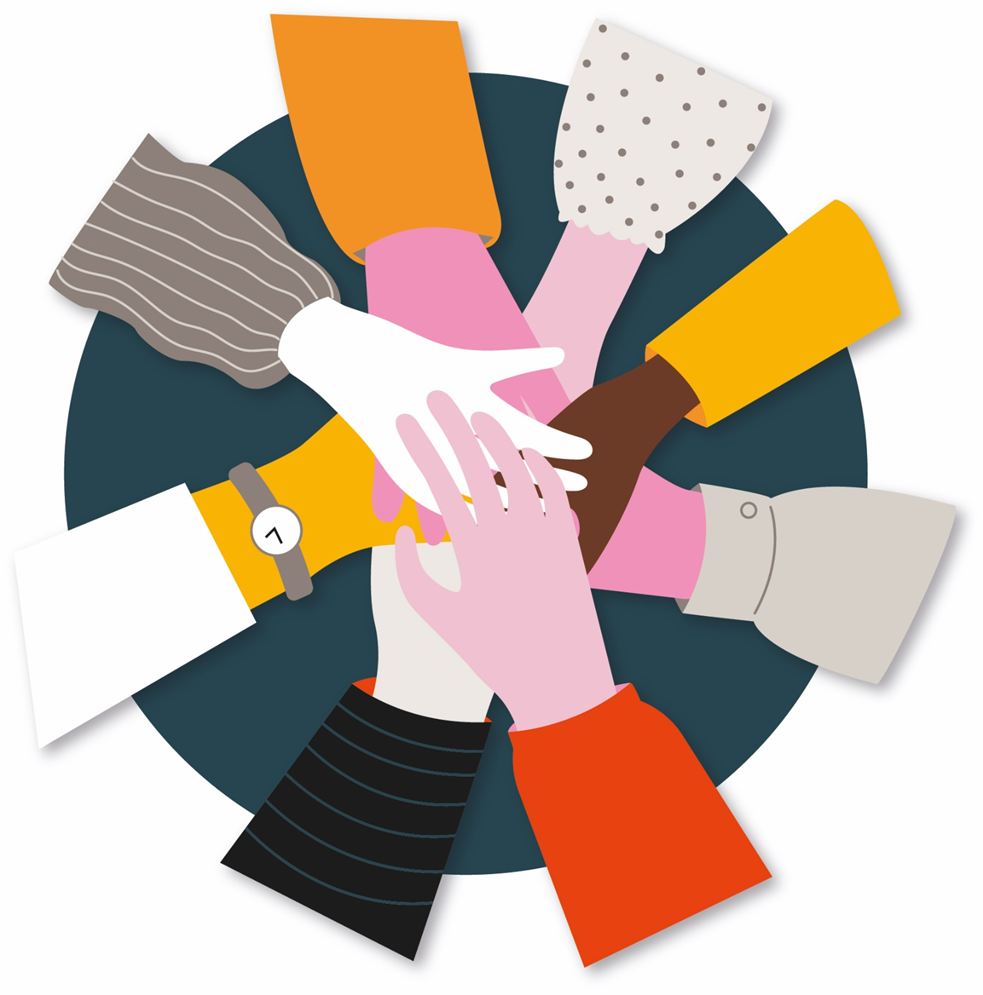